Contributo dell’arma dei Carabinieri alla cultura della legalità
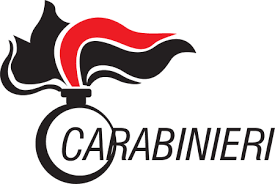 Istituto Comprensivo Bova M. - Condofuri 
                           Plesso di Palizzi                  Anno sc. 2015/2016
Nell’ambito delle attività di intervento per la promozione della ‘Cultura della legalità’, si è svolto giorno 8 aprile un incontro tra i militari della Compagnia Carabinieri di Bianco e gli alunni della Scuola di Palizzi che, accompagnati dai loro docenti, hanno assistito alla dimostrazione attuata dal gruppo degli artificieri.
La lezione del Capitano
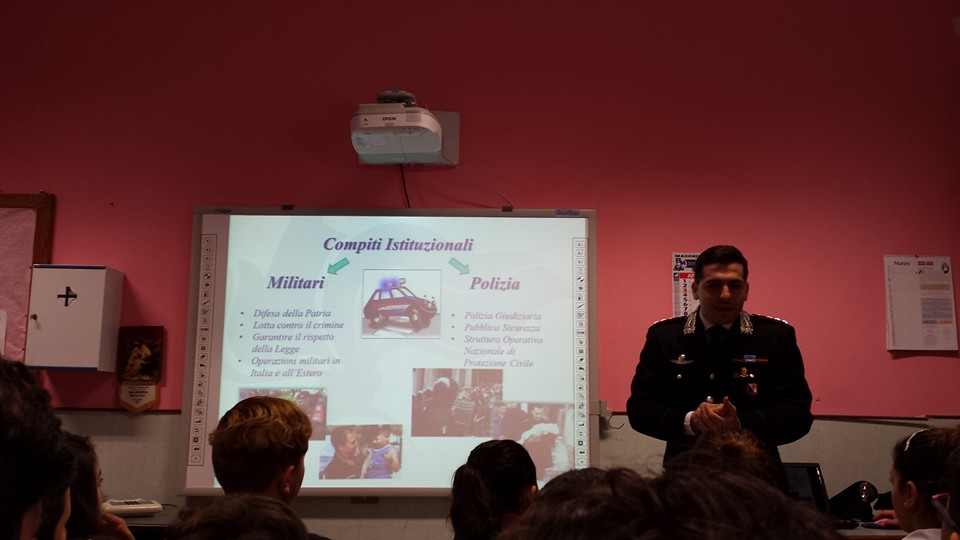 L’intervento degli artificieri…
Una breve pausa…
Il robot per la bonifica degli ordigni esplosivi…
Uno sguardo all’auto dei carabinieri…
…anche al suo interno
La curiosità dei più piccoli…
Arrivederci…bel capitano!!!
THE END